Урок черчения в 9а классе по теме : 
«Прямоугольное проецирование на три взаимно перпендикулярные плоскости проекций».
Проверка  решений.
(самоконтроль)
Задание 1.
Вставьте пропущенные слова в текст определений. 1. Существует  центральное  и  параллельное проецирование.
2. Если  проецирующие лучи выходят из одной точки, проецирование называется  центральным. 
3. Если  проецирующие лучи направлены параллельно, проецирование называется  параллельным. 
4. Если проецирующие лучи направлены параллельно друг другу и под углом 90 ° к плоскости проекций, то проецирование называется  прямоугольным. 
5. Натуральное изображение предмета на плоскости проекций получается только при прямоугольном проецировании. 
6. Проекции располагаются  относительно друг друга в проекционной связи.
7.Основоположником метода прямоугольного проецирования является  Гаспар Монж.
3 балла
Задание 2.
Исследовательский проект. Установите соответствие главных видов, обозначенных цифрами, деталям, обозначенным буквами, и запишите ответ в тетради.
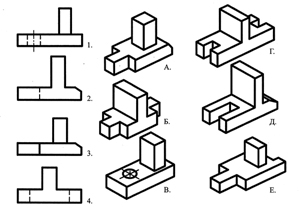 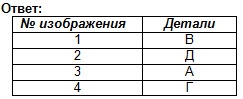 (4 балла)
Задание 3.

Упражнение на повторение знаний геометрических тел. По словесному описанию найти наглядное изображение детали. Текст описания Основание детали имеет форму прямоугольного параллелепипеда,
 в меньших гранях которого выполнены пазы, имеющие форму правильной 
четырехугольной призмы. В центре верхней грани параллелепипеда расположен усеченный
 конус, вдоль оси которого проходит сквозное цилиндрическое отверстие.
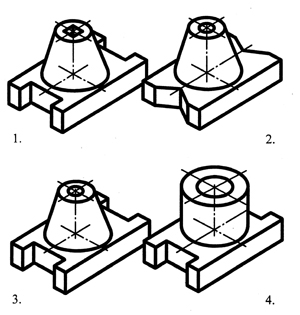 Ответ: деталь № 3                                                                                                 (1 балл)
Задание 4.
Найдите соответствие технических рисунков деталей и их фронтальных проекций
 (направление проецирования отмечено стрелкой). 
По разрозненным изображениям чертежа составьте чертеж каждой детали, 
состоящий из трех изображений. Ответ запишите в таблицу (рис. 129).
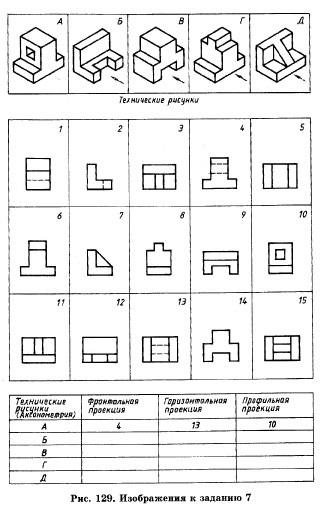 Ответ:
(4 балла)
Задание №5. 
Исследовательский проект.
Найдите фронтальную и горизонтальную проекции к данному наглядному изображению. Записать ответ в тетрадь.
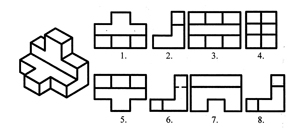 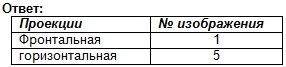 (4 балла)
Задание №6. 
Творческая работа и проверка его выполнения (творческий проект)
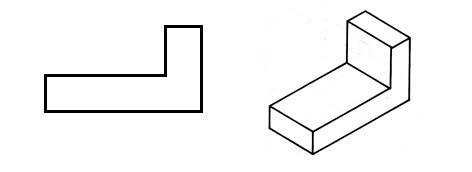 • Перечертить фронтальную проекцию в рабочую тетрадь. • Дочертить горизонтальную проекцию, изменив форму детали с целью уменьшения её массы. • При необходимости внести изменения на фронтальной проекции. 
(10 баллов)
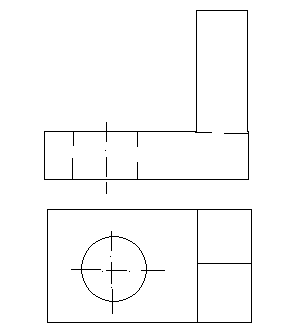 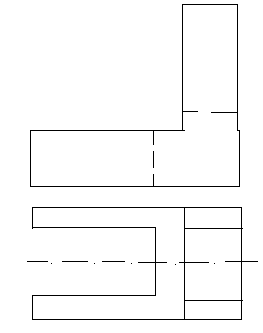 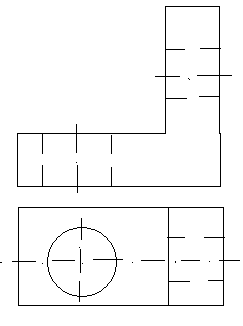 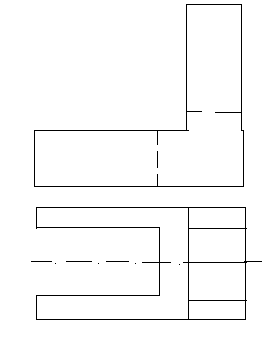